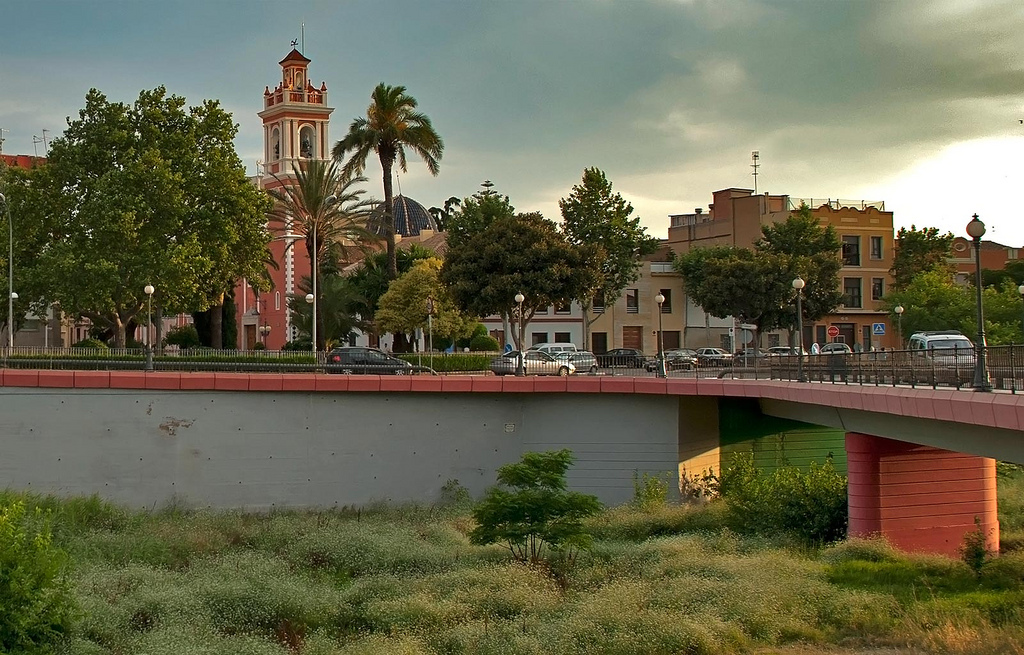 Picanya
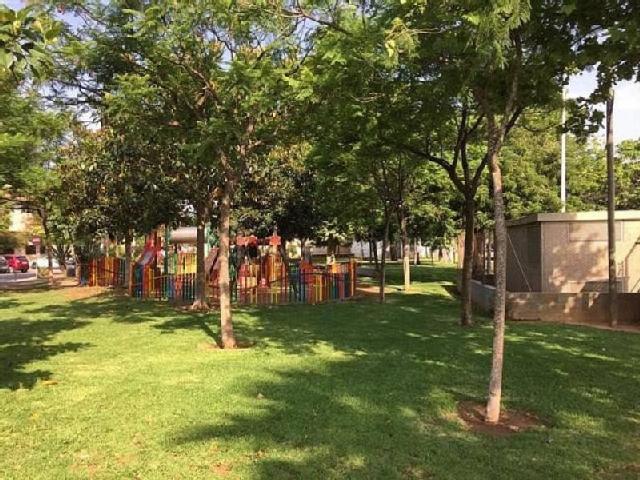 Picanya is a town with a lot of trees…
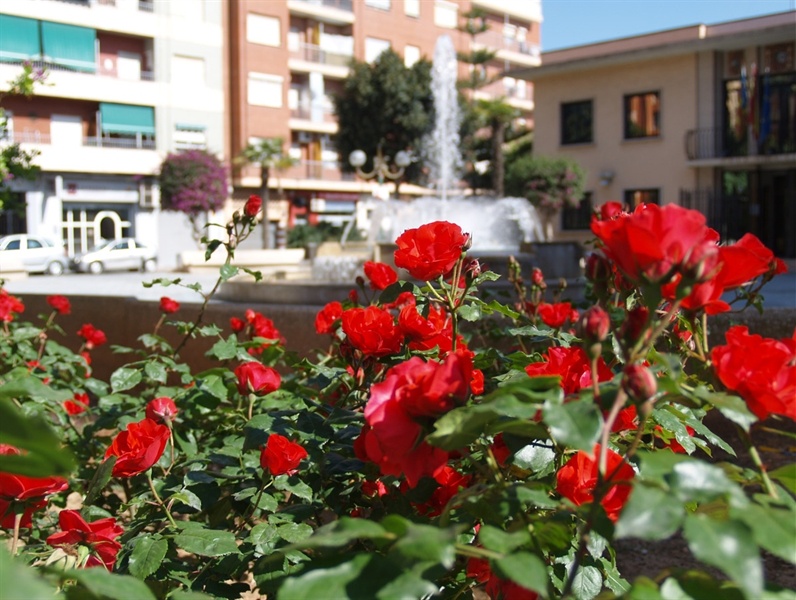 And a lot of beautiful flowers
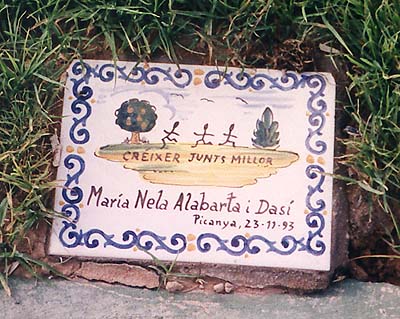 Thanks to the town hall of Picanya every time a child is born,a tree is planted or a plaque
 is placed with the name and date of birth. We call this: a child, a tree
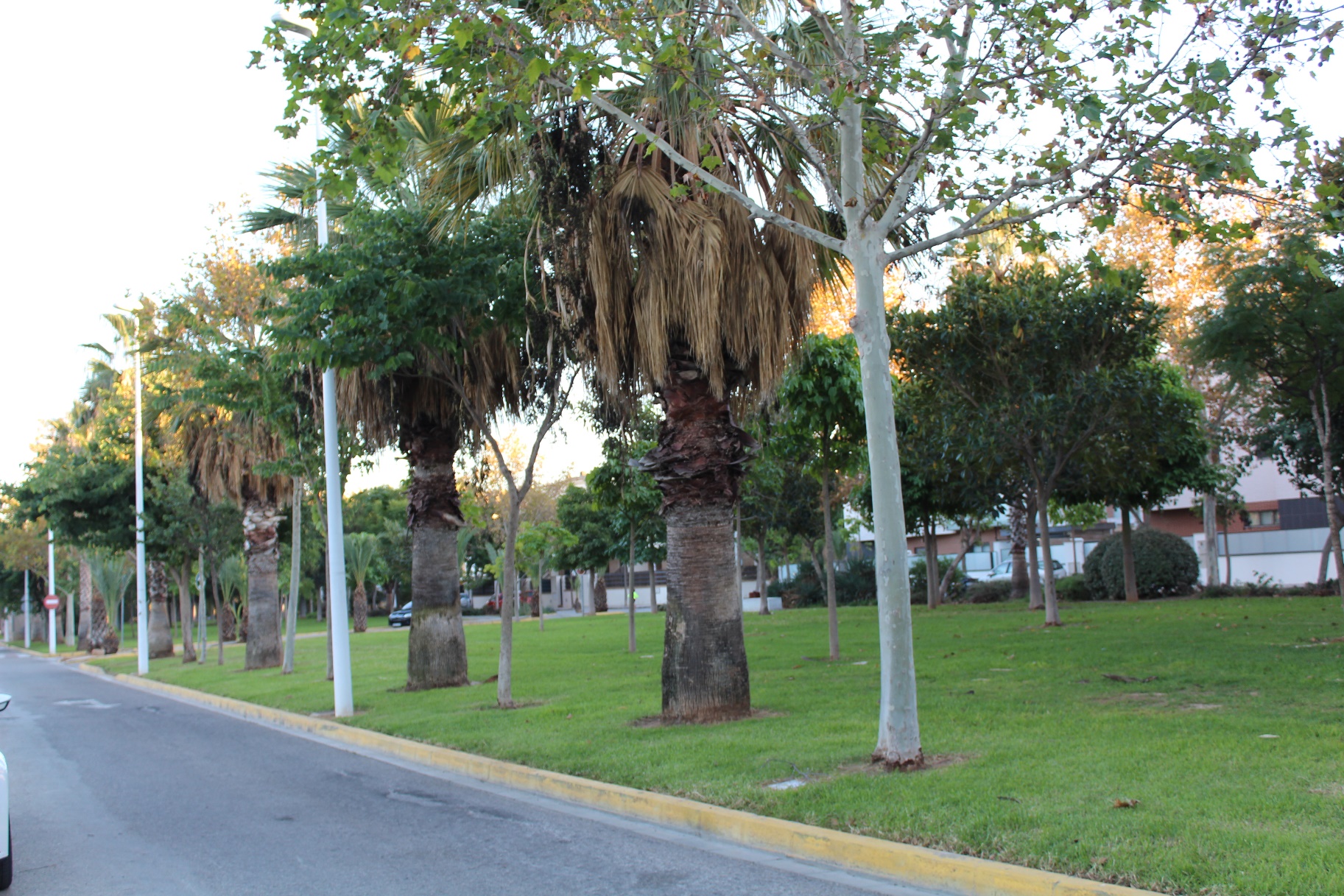 There is no street without any trees or plants.
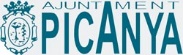 Copyright: ajuntament de picanya
The End